wedding photo booth rental in long beach
https://sites.google.com/view/360slowmotionvideobooth/home
[Speaker Notes: https://sites.google.com/view/360slowmotionvideobooth/home
https://drive.google.com/drive/folders/1mFieQ-Xy6z4kF16AxEipQLZxIEyg6uZ1?usp=sharing
https://drive.google.com/drive/folders/1qWRXqdUJgRCysOsSDMklgK0rC-vgaAvN?usp=sharing
https://drive.google.com/drive/folders/1rn8cOvgWIRLaaDBqrW2-X7ZidR8twPcN?usp=sharing
https://drive.google.com/drive/folders/15yYfUVsZ08vh_KPDAaG5NxBjKLRg2HSU?usp=sharing
https://drive.google.com/drive/folders/1Jl03_ZTuXgEh8G_1hgO0k98OjRhHljxj?usp=sharing
https://drive.google.com/file/d/15kj5RDBhr6vktqd5O7mw2A5eINs6HwI3/view?usp=sharing
https://drive.google.com/file/d/1HznzSjwHLPWG674BEVEOPqwQTv9aXeXv/view?usp=sharing
https://drive.google.com/file/d/1Yf5t4YuwI26cvfbf77qaHdOQ6xVVT6qc/view?usp=sharing
https://drive.google.com/file/d/1JJ1AbnBJra8oOVEqhhXZAcSyX4Nb1rm3/view?usp=sharing
https://drive.google.com/file/d/1zCLobYWRRsQY6YiCGHH00Zf2lC-QbsjD/view?usp=sharing
https://drive.google.com/file/d/1LaKb7bIUnZ3msQ5z0JKGpbpwEqJ6vphm/view?usp=sharing
https://drive.google.com/file/d/1yhdT05BsEEn-J3ynJHFur6hKS3sM78Lh/view?usp=sharing
https://drive.google.com/file/d/1wwAJQWv3GOBzNunfWYGIudxOeR6dX5GV/view?usp=sharing
https://drive.google.com/file/d/13l3_Vm2e1yWfZpAEffWLpp5rj4EKP8at/view?usp=sharing
https://drive.google.com/file/d/1ehmLEMRfc8AdVxed8mWEnL5Jl0BFdtMv/view?usp=sharing
https://drive.google.com/file/d/1JC_2ZOxNcEYllTlzGXqlm-tsDJ4CxsuA/view?usp=sharing
https://docs.google.com/spreadsheets/d/1HkkK07i0w7mh7orVoRSzBQ5XbiCO15udAB80hRVIz_o/edit?usp=sharing
https://docs.google.com/spreadsheet/pub?key=1HkkK07i0w7mh7orVoRSzBQ5XbiCO15udAB80hRVIz_o
https://docs.google.com/spreadsheets/d/1HkkK07i0w7mh7orVoRSzBQ5XbiCO15udAB80hRVIz_o/pubhtml
https://docs.google.com/spreadsheets/d/1HkkK07i0w7mh7orVoRSzBQ5XbiCO15udAB80hRVIz_o/pub
https://docs.google.com/spreadsheets/d/1HkkK07i0w7mh7orVoRSzBQ5XbiCO15udAB80hRVIz_o/view
https://docs.google.com/forms/d/11KKpHeQ1jnIQVAqsBImQl1dA9kKSdOCp7yHDv5oef2Q/edit?usp=sharing
https://docs.google.com/drawings/d/1sb_Xz854tLkIFGWqH27paIbieBcW07m15JAeB7FTXBY/edit?usp=sharing
https://drive.google.com/file/d/1bhL3geJOfPjA2roLlVYK6wbBAPwuok7P/view?usp=drivesdk
https://sites.google.com/view/360photoboothrental-oc
https://docs.google.com/document/d/12NjampXsx3-qbU38vd4y5iZtmpQdApb59KaJ_X_njTs/edit?usp=sharing
https://docs.google.com/document/d/12NjampXsx3-qbU38vd4y5iZtmpQdApb59KaJ_X_njTs/pub
https://docs.google.com/document/d/12NjampXsx3-qbU38vd4y5iZtmpQdApb59KaJ_X_njTs/view
https://docs.google.com/presentation/d/1gD1-Mv6q9-zRk-wnkU1u944L5j3Ccd-LF_t9zInrDEQ/edit?usp=sharing
https://docs.google.com/presentation/d/1gD1-Mv6q9-zRk-wnkU1u944L5j3Ccd-LF_t9zInrDEQ/pub
https://docs.google.com/presentation/d/1gD1-Mv6q9-zRk-wnkU1u944L5j3Ccd-LF_t9zInrDEQ/view]
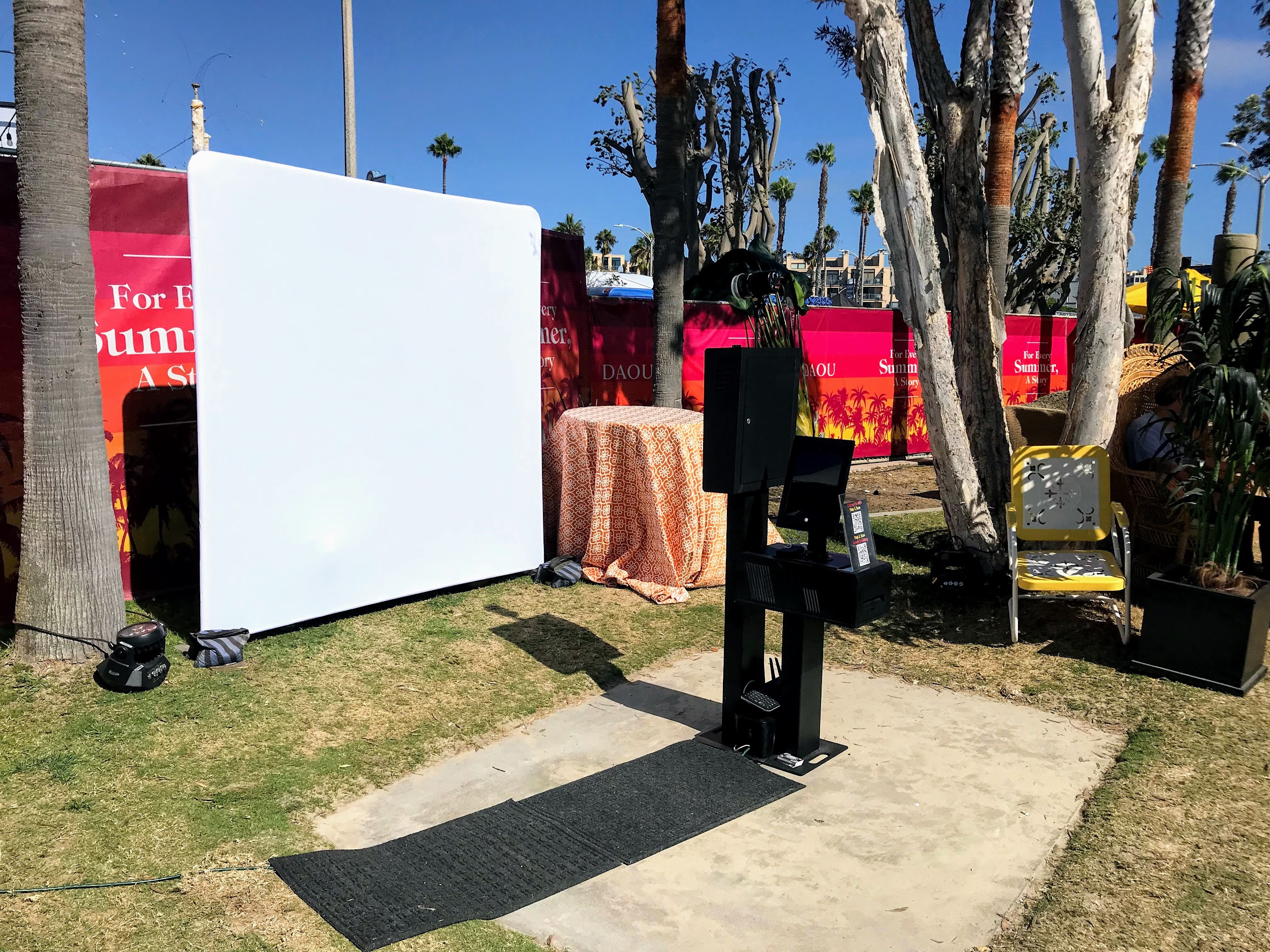 wedding photo booth rental in long beach
Our new 360 Slow Movement Picture Cubicle experience adeptly created to catch 360-degree high-def videos at your following Orange Region occasion. A celebration guest merely steps onto our durable spinner system and an HD electronic camera placed on a spinning arm revolves 360 degrees to catch video clip footage all around the visitor. During its circular rotation, it uses special slow movement innovation that records video at approximately 120 frameworks per second, and creates a brief video clip that awaits social sharing. This video clip is immediately managed by Lucky Frog's high powered video gaming rig with lots of handling power to make high quality video clips on-site.
360 degrees rotating video cubicles are the ultimate destination for participants and visitors, and also you will see a long line and also groups of event participants watching in awe as the enjoyable videos are caught. 360 degrees spinning video booths are one-of-a-kind as well as easy setups that include to the atmosphere of the venue and likewise catch your guests in round slow-motion videos. With a 360 degrees spinning video cubicle, you do not require to establish up multiple electronic cameras at different angles to make amazing video material, the 360 video cubicle does whatever automatically and also video clips are created in much less than a minute!


Throughout its circular rotation, it uses unique slow-moving movement innovation that records video clip at up to 120 frames per 2nd, and creates a short video clip that's ready for social sharing. From children to the senior, everybody loves to click photos and share them on social media however with a 360 levels spinning video booth, it takes the classic photo booth and also stands it on its head! 360 levels spinning video clip cubicles are the utmost tourist attraction for participants as well as visitors, as well as you will certainly see a long line as well as crowds of occasion guests enjoying in wonder as the fun video clips are caught. 360 levels rotating video cubicles are distinct as well as straightforward arrangements that include to the ambiance of the venue and also catch your guests in circular slow-motion video clips. With a 360 degrees spinning video cubicle, you don't require to establish up several cams at various angles to make awesome video web content, the 360 video cubicle does everything automatically and video clips are developed in less than a min!
https://sites.google.com/view/360slowmotionvideobooth/home
[Speaker Notes: wedding photo booth rental in long beach,photo booth rental prices long beach,photo booth rental in long beach,photo booth for rent long beach,photo booth for rental long beach,360 Slow Motion video booth rental Fountain Valley]
Contact Information
Party Snaps Photo Booth OC | 360 Photo Booth Rental Orange County
12911 Dungan Ln, Garden Grove, CA 92840
(562) 303-9926
[Speaker Notes: Party Snaps Photo Booth OC | 360 Photo Booth Rental Orange County12911 Dungan Ln, Garden Grove, CA 92840(562) 303-9926]
More info about us:
wedding photo booth rental in long beach
photo booth rental prices long beach
photo booth rental in long beach
photo booth for rent long beach
photo booth for rental long beach
360 Slow Motion video booth rental Fountain Valley
[Speaker Notes: Party Snaps Photo Booth OC | 360 Photo Booth Rental Orange County12911 Dungan Ln, Garden Grove, CA 92840(562) 303-9926]
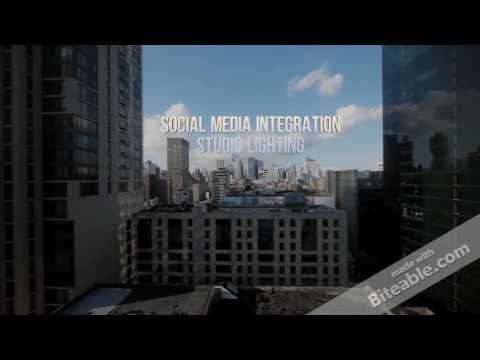 Links
List of recommended resources
[Speaker Notes: wedding photo booth rental in long beach,photo booth rental prices long beach,photo booth rental in long beach,photo booth for rent long beach,photo booth for rental long beach,360 Slow Motion video booth rental Fountain Valley]
Please visit :
target url
folder top
folder articles
folder photos
folder pdfs
folder slides
photo
photo
photo
photo
photo
photo
photo
photo
photo
photo
photo
spreadsheet
spreadsheet key
spreadsheet pubhtml
spreadsheet pub
spreadsheet view
form
drawing
image
image link
document
document pub
document view
presentation
presentation pub
presentation view
Videos
YouTube videos we recommend watching!
[Speaker Notes: wedding photo booth rental in long beach,photo booth rental prices long beach,photo booth rental in long beach,photo booth for rent long beach,photo booth for rental long beach,360 Slow Motion video booth rental Fountain Valley]
https://sites.google.com/view/360slowmotionvideobooth/home
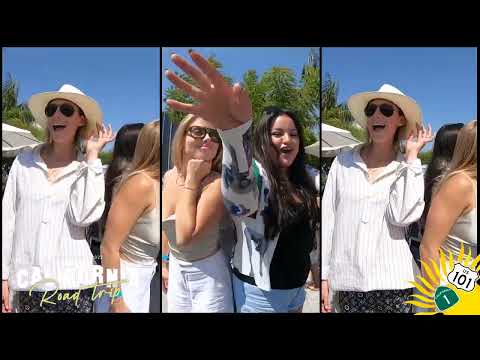 https://sites.google.com/view/360slowmotionvideobooth/home
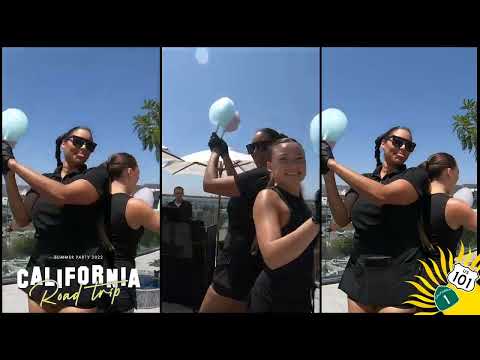 https://sites.google.com/view/360slowmotionvideobooth/home
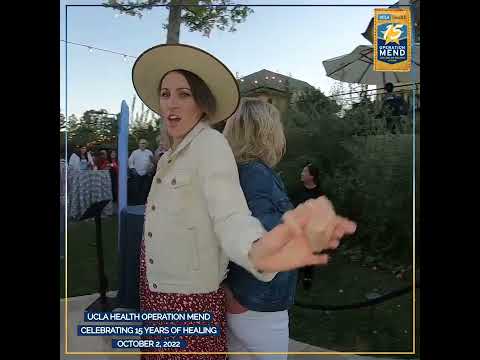 https://sites.google.com/view/360slowmotionvideobooth/home
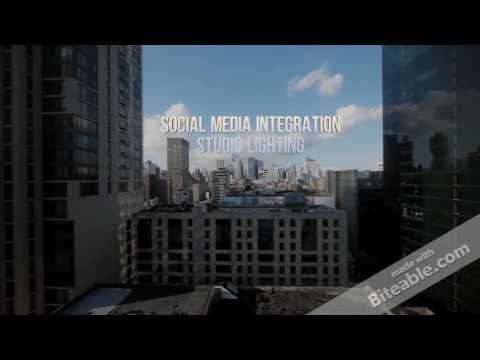 https://sites.google.com/view/360slowmotionvideobooth/home
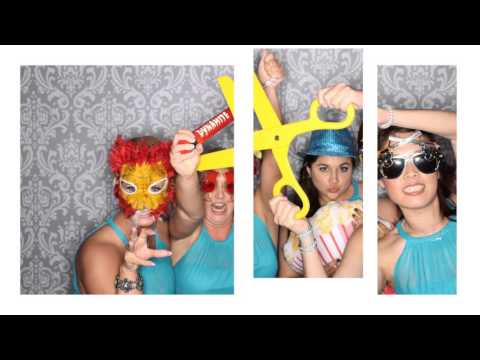 https://sites.google.com/view/360slowmotionvideobooth/home
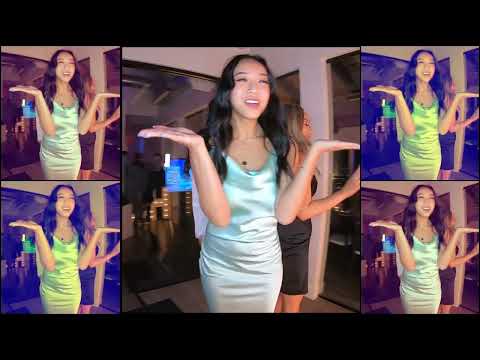 https://sites.google.com/view/360slowmotionvideobooth/home
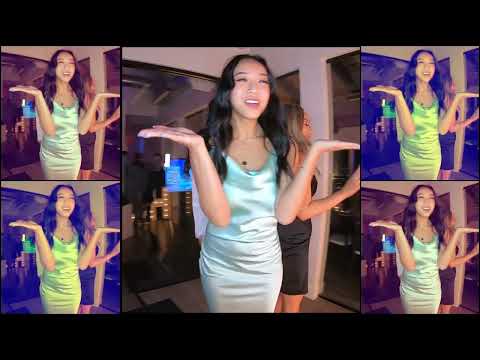 https://sites.google.com/view/360slowmotionvideobooth/home
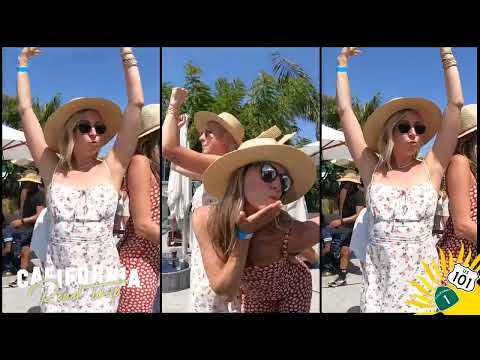 https://sites.google.com/view/360slowmotionvideobooth/home
[Speaker Notes: https://sites.google.com/view/360slowmotionvideobooth/home
https://drive.google.com/drive/folders/1mFieQ-Xy6z4kF16AxEipQLZxIEyg6uZ1?usp=sharing
https://drive.google.com/drive/folders/1qWRXqdUJgRCysOsSDMklgK0rC-vgaAvN?usp=sharing
https://drive.google.com/drive/folders/1rn8cOvgWIRLaaDBqrW2-X7ZidR8twPcN?usp=sharing
https://drive.google.com/drive/folders/15yYfUVsZ08vh_KPDAaG5NxBjKLRg2HSU?usp=sharing
https://drive.google.com/drive/folders/1Jl03_ZTuXgEh8G_1hgO0k98OjRhHljxj?usp=sharing
https://drive.google.com/file/d/15kj5RDBhr6vktqd5O7mw2A5eINs6HwI3/view?usp=sharing
https://drive.google.com/file/d/1HznzSjwHLPWG674BEVEOPqwQTv9aXeXv/view?usp=sharing
https://drive.google.com/file/d/1Yf5t4YuwI26cvfbf77qaHdOQ6xVVT6qc/view?usp=sharing
https://drive.google.com/file/d/1JJ1AbnBJra8oOVEqhhXZAcSyX4Nb1rm3/view?usp=sharing
https://drive.google.com/file/d/1zCLobYWRRsQY6YiCGHH00Zf2lC-QbsjD/view?usp=sharing
https://drive.google.com/file/d/1LaKb7bIUnZ3msQ5z0JKGpbpwEqJ6vphm/view?usp=sharing
https://drive.google.com/file/d/1yhdT05BsEEn-J3ynJHFur6hKS3sM78Lh/view?usp=sharing
https://drive.google.com/file/d/1wwAJQWv3GOBzNunfWYGIudxOeR6dX5GV/view?usp=sharing
https://drive.google.com/file/d/13l3_Vm2e1yWfZpAEffWLpp5rj4EKP8at/view?usp=sharing
https://drive.google.com/file/d/1ehmLEMRfc8AdVxed8mWEnL5Jl0BFdtMv/view?usp=sharing
https://drive.google.com/file/d/1JC_2ZOxNcEYllTlzGXqlm-tsDJ4CxsuA/view?usp=sharing
https://docs.google.com/spreadsheets/d/1HkkK07i0w7mh7orVoRSzBQ5XbiCO15udAB80hRVIz_o/edit?usp=sharing
https://docs.google.com/spreadsheet/pub?key=1HkkK07i0w7mh7orVoRSzBQ5XbiCO15udAB80hRVIz_o
https://docs.google.com/spreadsheets/d/1HkkK07i0w7mh7orVoRSzBQ5XbiCO15udAB80hRVIz_o/pubhtml
https://docs.google.com/spreadsheets/d/1HkkK07i0w7mh7orVoRSzBQ5XbiCO15udAB80hRVIz_o/pub
https://docs.google.com/spreadsheets/d/1HkkK07i0w7mh7orVoRSzBQ5XbiCO15udAB80hRVIz_o/view
https://docs.google.com/forms/d/11KKpHeQ1jnIQVAqsBImQl1dA9kKSdOCp7yHDv5oef2Q/edit?usp=sharing
https://docs.google.com/drawings/d/1sb_Xz854tLkIFGWqH27paIbieBcW07m15JAeB7FTXBY/edit?usp=sharing
https://drive.google.com/file/d/1bhL3geJOfPjA2roLlVYK6wbBAPwuok7P/view?usp=drivesdk
https://sites.google.com/view/360photoboothrental-oc
https://docs.google.com/document/d/12NjampXsx3-qbU38vd4y5iZtmpQdApb59KaJ_X_njTs/edit?usp=sharing
https://docs.google.com/document/d/12NjampXsx3-qbU38vd4y5iZtmpQdApb59KaJ_X_njTs/pub
https://docs.google.com/document/d/12NjampXsx3-qbU38vd4y5iZtmpQdApb59KaJ_X_njTs/view
https://docs.google.com/presentation/d/1gD1-Mv6q9-zRk-wnkU1u944L5j3Ccd-LF_t9zInrDEQ/edit?usp=sharing
https://docs.google.com/presentation/d/1gD1-Mv6q9-zRk-wnkU1u944L5j3Ccd-LF_t9zInrDEQ/pub
https://docs.google.com/presentation/d/1gD1-Mv6q9-zRk-wnkU1u944L5j3Ccd-LF_t9zInrDEQ/view]
wedding photo booth rental in long beach
https://sites.google.com/view/360slowmotionvideobooth/home
[Speaker Notes: wedding photo booth rental in long beach,photo booth rental prices long beach,photo booth rental in long beach,photo booth for rent long beach,photo booth for rental long beach,360 Slow Motion video booth rental Fountain Valley]